Prezados Pais;
 
Segue o quadro com as datas e horários da Reunião de Pais  e período da Recuperação da 1ª Etapa.
Contamos com o auxílio de vocês para que possamos alcançar um resultado satisfatório.
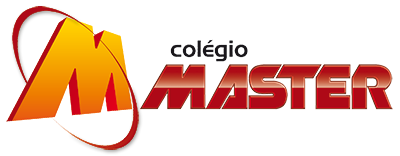